Glaucoma, Dementia and the Precipice of Care
Dr. Simon Read, School of Healthcare Sciences, Cardiff University
Prof. Heather Waterman, School of Healthcare Sciences, Cardiff University
[Speaker Notes: INTRODUCTIONS: My name is Dr Simon Read and I’m a researcher in Cardiff University’s School of Healthcare Sciences. Over the past two years I’ve been carrying out research into dementia and glaucoma and how the two conditions can contribute to an overall decline in health.

This decline, referred to in our study as the precipice of care, is defined as where more than one condition interact to make their management more difficult. Before progressing into the details of the study, I will first talk through some of the specific issues associated with glaucoma and dementia and how they influenced the project.]
The Problem of Glaucoma
Glaucoma refers to a group of conditions affecting a person’s sight
Affects around 2% of people aged over 40; 10% of those aged over 75
This accounts for 600,000 people in UK; a further 300,000 may be undiagnosed
Caused by build-up of pressure in the eye or a weakness in the optic nerve
Initially symptomless - only detected by visit to optician
Treatment generally involves daily eye drops
If not treated medically, glaucoma will progress to loss of vision and blindness
[Speaker Notes: GLAUCOMA: Glaucoma is one of the most common group of conditions affecting a person’s sight across the world. The condition is more likely to affect people as they get older with around 2 percent of people aged over 40 estimated to have glaucoma in the UK, as compared to 10 percent of those aged over 75. In real terms, this accounts for 600,000 people living in the UK with glaucoma, although it is often thought that a further 300,000 cases may be undiagnosed.

Medically, glaucoma is caused by a build-up of pressure within the eye causing damage to the optic nerve that transfers what we see to our brains. One of the common issues regarding glaucoma is that it can appear symptomless. Often this means it can go unnoticed while damage to the optic nerve is taking place.

The treatment generally involves the use of eye drops which need to be taken on a daily basis so as to reduce the pressure. This medication is important in managing the condition as with glaucoma the damage that is done to the optic nerve is irreversible, often leading to reduced vision or complete blindness.]
Dementia and Glaucoma
The varying types of dementia are estimated to affect over 850,000 people in the UK
Both conditions are age-related and affect neurons in the brain
Both conditions expected to increase with ageing population
Symptoms and effects of dementia vary from person to person but can include:
Difficulty in finding the right words
Decline in mental ability and concentration
Shifts in personality and mood
Memory loss and forgetfulness
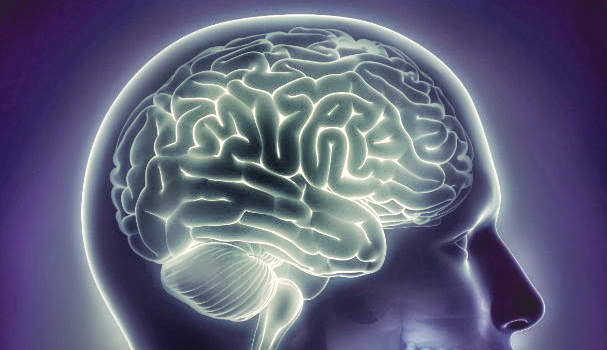 [Speaker Notes: DEMENTIA AND GLAUCOMA: There are similarities between dementia and glaucoma with around the same level of prevalence in the UK – 800,000 people with dementia; 600,000 with glaucoma. Also, both are age-related, and cause degeneration in the brain. With growth in numbers of older people being expected in the UK, both of these conditions are also expected to increase over the coming years.

Dementia can affect people quite differently based on a number of factors but some of the more common symptoms include problems in formulating sentences and finding the right words. This is often coupled with a decline in mental ability and concentration levels, as well as a shift in character and mood with many people often becoming less socially active. However, in terms of our research the main focus has been on forgetfulness and memory loss, and how this influences whether a patient can self-medicate.]
The Research Problem
World Health Organisation (2003) report emphasised adherence to long-term therapies as a key concern
SCIE: 45 percent of medicines prescribed in the UK for older people; up to 50 percent of that population are believed to not take them as prescribed
How does dementia affect the issue of adherence for glaucoma patients, carers and healthcare professionals?
Population affected by dementia and glaucoma not fully understood
A study in Fife suggested 24% of people now blind through glaucoma also had dementia
Those experiencing both conditions could suffer greater distress and confusion
[Speaker Notes: RESEARCH PROBLEM: The World Health Organisation report (2003) stated patients not taking their medicine for long-term conditions was a key concern. This was particularly in regard to whether patients were able and willing to take that medicine as it was prescribed, which is what we call ‘adherence’. It also said the global rate of people adhering to medication for chronic conditions was around 50 percent, with this resulting in reduced health benefits and wasted medical resources.

In relation to older people, the issue of adherence is particularly complex. Some authors have noted poor following of prescriptions whether people are older or not. However, older patients are more likely to be affected by complex medication for multiple conditions, as well as bad reactions to drugs. SCIE (2005) estimated that while 45 percent of medicines prescribed in the UK are for older people, up to 50 percent of that population are non-adherent.

Recent research studies have stressed the importance of shedding light on attitudes towards medicine and other causes for people not taking their medication. One such study by an academic called Pandora Pound offered a model of active and passive adherence, as well as resistance to and modification or changing of prescriptions. Less studies, however, have explored this issue in relation to older people, and lesser still where there is the presence of dementia. One of the few projects to do this outlined the need to more fully examine patient, carer and healthcare professional management strategies in this context.

We looked to address that gap by looking at how those groups work together to manage those two conditions; their concerns when doing so; and the factors that aided or impeded adherence for those with both glaucoma and dementia. The population experiencing both conditions is not fully mapped out at a national level, though a study in Fife suggested that 24 percent of people now blind through glaucoma also had dementia. Aside from that, those experiencing both conditions could suffer greater distress and confusion, meaning that a clear understanding of how glaucoma is well managed with dementia could be helpful in preventing this issue.]
Our Research Study
Two research sites in Wales and Scotland
Interviewed 23 patients suffering dementia and glaucoma
Interviewed 22 lay carers helping those patients, as well as 9 healthcare professionals
17 of those dementia and glaucoma patients were interviewed a second time after four to six months
Only patients capable of consenting and who were willing to take part were interviewed
Analysis of the interviews focussed on what may influence a person with dementia and glaucoma to be able to take their eye drops, and their medication more broadly
[Speaker Notes: RESEARCH STUDY: To examine this we adopted what we call a grounded theory approach that involved studying people’s experiences and identifying an underlying process; in this case medication management for those affected by both a form of dementia and glaucoma.

The study incorporated two research sites based in Scotland and Wales. We conducted loosely structured interviews, generally between half an hour and one hour, with 23 patients suffering from glaucoma and with a diagnosis of dementia. We also returned to interview 17 of these patients after a break of between four and six months to see if there had been any changes in their circumstances. Aside from that, we interviewed 22 carers of people with dementia and glaucoma to find out about the issues of most concern to them, as well as 9 healthcare professionals working within an NHS glaucoma clinic. 

Based on an emergent theory around the relative importance of multiple conditions, we expanded the study to also incorporate two further cohorts. Six patients who were diagnosed only with glaucoma; and six other participants who had glaucoma alongside another non-dementia comorbidity. In total, this provided 66 participants providing 83 interviews, including those who were interviewed on two occasions. We should note at this stage that we were only able to recruit people with dementia judged able to provide informed consent. In general, this restricted our sample to those for whom the dementia was mild to moderate. 

The interview schedule evolved as we went on, based on emerging ideas we identified as we were reflecting on what people had said. Each interview generally involved visiting patients or carers in their own home, following a set of questions that flexibly sought to explore the factors that helped patients to take their eye drops and those that may contribute to their inability. While one may anticipate seeing those with dementia and memory loss experience more adherence issues, we also found many people with dementia who were able to cope well, even when living alone or without a carer, and reported taking their drops without any issues and with well controlled eye pressures.]
Our Findings
Active acceptance and passive acceptance
Rejection and modification of medication regimens
Adherence transitions
Role of the carer
Relative importance of conditions
Attitudes towards medication and healthcare system 
Importance of pre-established routines
[Speaker Notes: OUR FINDINGS: When reflecting on the study we saw some correlation between the work of Pandora Pound I mentioned earlier and our own findings. One of the key issues we will discuss here will be that of active and passive acceptance of medication; as well as rejecting and modifying prescriptions. Within our study, and particularly in the presence of dementia, we noted the importance of shifts between these states of adherence and the factors that may impact on this. Within this, we noted four particularly important themes:

The role of the carer
Relative importance of conditions
Attitudes towards medication and the healthcare system
The importance of pre-established routines

There was a clear trend for persons with dementia to be more likely to forget their eye drops or experience issues in their management. Yet some of those living with dementia were much more capable of managing their medication than others, with these factors appearing to influence this.]
Active Acceptance
‘Purposeful adherers’ (Johnson et al, 1999)
Prerequisite for active acceptance is believing a prescription is necessary, effective and safe
Often coincides with education on the nature of the condition being medicated and its potential consequences
Your eyesight is very precious. I would rather go deaf than lose my eyesight. So, oh no, I put the drops in. WP15, Patient
 
I’ve put dates on them, because they need to be used by a certain date… your sight is precious, isn’t it? So I do what I’m told. WPB02, Patient
[Speaker Notes: ACTIVE ACCEPTANCE: Pound’s category of active accepters saw them described as purposeful adherers heavily engaged with their prescriptions and fastidiously following them. It is argued that a prerequisite of this is the belief that the prescription itself is necessary, effective and safe. This was often intertwined with some level of knowledge or education about the nature of the condition being managed and its potential consequences.

This was demonstrated by several participants within the sample, including those with glaucoma and dementia, as well as those with glaucoma alone, their carers and healthcare professionals. These two quotes provide some examples of those we would categorise as active accepters within our sample.

READ QUOTE 1: This was an elderly lady with mild dementia who reported her ongoing adherence, which was confirmed by her daughter. She expressed the importance of her eyesight and how this ensures she puts the drops in each evening. 

READ QUOTE 2: This was from a patient experiencing just glaucoma who also mentioned the preciousness of her eye sight and went to lengths to manage her medication, including adding her own dates of expiry.]
Passive Acceptance
Adhere indifferently to medication; relinquish control to others
Numerous accounts of medication being relinquished to others based on progression of dementia
The role of medication management was generally assumed by lay carers or care home staff
She was very much in control of it until…in the last two years…her understanding of things became less, and then to remember to do things and what is this and why have you done that. WC06, Carer

She wouldn’t remember. Even when I go through, and she’s decided to go to bed, I’ll say I’ll come and do her drops. If I didn’t say that, they wouldn’t be done. WC03, Carer
[Speaker Notes: PASSIVE ACCEPTANCE: Passive acceptance to medication was generally categorised as being either those who are indifferently adhering to their medication without a great deal of active engagement, or those who have relinquished their control to others in order to take their prescriptions. Based on the presence and progression of dementia we uncovered many instances where control of medication was given to others, with those often being family members or care home staff. These two examples are from such carers who each note the decline and recurrence of forgetfulness in relation to eye drops.

READ QUOTE 1 – This carer was being interviewed after her mother had been moved into a care home and her medication taken over by the staff working there. It’s also worth noting that in this case that the mother had been able to manage her medications for several years post-dementia diagnosis based on pre-established routines and her own fastidiousness.

READ QUOTE 2 – This elderly lay carer had taken over his wife’s eyedrops after her dementia had left her increasingly forgetful. He also noted that they have similar conversations each night around the eyedrops and whether they were required.

Aside from these examples, there were several patient participants who appeared to relinquish control prior to any diagnosis of dementia with this being maintained regardless of any cognitive or physical incapability. A quote from an elderly male patient stated that the way he managed his condition was by his wife saying ‘come here, you’ve got to put your head back’ and then having her drop them in. His wife informed us this had been ongoing prior to any dementia. We felt that this could be influenced by the belief in value of medication associated with the active accepters, as glaucoma was not commonly reported as a major issue by those respondents who gave up control in this manner. Also, it felt very much entwined with pre-existing relationships between carers and patients.]
Rejection or Resistance to Medication
Accounts of rejection less prevalent within the sample
Attitudinal factors important in those cases where there was resistance to medication; e.g. not taking the condition seriously
R: She does it when she thinks about it. When you remember you do it, don’t you?
R2: I’m a bit naughty…
R: Because it isn’t giving her any trouble, she isn’t bothered with it, you know? WC02, Carer (R) and WP01, Patient (R2)

I: Would you have problems remembering to take your eyedrops if your wife wasn’t here to help you?
R: Not really. I probably wouldn’t bother. WP21, Patient
[Speaker Notes: REJECTION OR RESISTANCE TO MEDICATION: Compared to the accounts of passive or active acceptance within the sample, those of rejection or resistance were less common. Nevertheless, there were instances where this was relevant. Where so, this was often tied to beliefs associated with the condition, with some participants appearing not to take glaucoma all that seriously. The first quotation here demonstrates this in the case of an elderly couple self-reporting inconsistent adherence (READ QUOTE). 

Glaucoma’s lack of symptoms appears relevant here with it not particularly giving the woman with dementia any cause for concern and thus being deprioritised. The second quotation again evokes the theme of taking the condition seriously with this male participant repeatedly saying he wouldn’t bother taking the eyedrops for similar reasons of not feeling they are that important.

The clearest account of rejection, however, came from a participant with no diagnosis of dementia who stated that he stopped taking the prescribed drops based on watery eyes that interrupted his ability to play golf. However, he also stated that he was ‘told off’ at his next eye clinic appointment and restarted his drops immediately, suggesting that clear communication between healthcare professionals, carers and patients could help correct issues of adherence.]
Modification of Regimens
Modification implies active engagement from patients; not necessarily taking medication as prescribed
As with, rejection and resistance, reports of modification were less prevalent than active or passive acceptance
Healthcare professionals mentioned modification as a management strategy:
I’ve got some patients who just can’t remember to do things in the morning…or vice versa…if you were just to say well do it all together rather than being fixed…I think that would make life a lot easier. WH02, Optometrist

The lady that I saw when I saw you before, I said that if I go out for a pint I’ll put them in before I go. She said that’s a good idea as when you come back you can forget it. WPC06, Patient
[Speaker Notes: MODIFICATION: Pound’s category of modification suggested a level of active engagement from patients, with medicine being taken but not necessarily as prescribed. The motivations for patients to modify their regimen may be suspicion towards it, side effects or minimising the impact it has on their lives. In the context of dementia, some healthcare professionals expressed their openness towards changing medication as a management strategy to aid patients who may have other functioning routines embedded in their daily lives (READ QUOTE 1). This approach was also noted in cases where dementia was not present, as shown in the second quote from a male participant experiencing glaucoma alongside a mild heart condition. (READ QUOTE 2)

Interestingly, within the sample there was one case where a healthcare professional changed a male dementia patient’s routine for their eye drops resulting in patchier adherence. This participant’s wife stated: 

When he was putting them in at night time, he was used to it. But now because of the change in the time, he’s more forgetful. WC12, Carer

Though this shift in prescription was no doubt intended to maximise the effectiveness of the drop, it had resulted in greater forgetfulness and an additional burden on the carer to monitor their husband’s intake.]
Adherence Transitions
Pound’s model identifies adherence categories; less clear on transitions between categories
Active to passive acceptance commonly reported with dementia
Length of transition reported as being related to several factors:
Attitudes towards medication and healthcare system 
Relative importance of conditions
Importance of pre-established routines
Role of the carer
[Speaker Notes: TRANSITIONS: While Pound et al’s categories of adherence and non-adherence offer a functioning snapshot of a patient’s status in relation to their medication, the factors influencing transitions between them are less clear in her model. The following discussion focuses on how dementia affects such transitions, while also examining factors relevant to those with and without memory loss. The most common shift in adherence behaviour reported was from a state of active to passive acceptance or unintentional non-adherence. Carers who had witnessed a patient’s ability to self-manage medication decline described the progression as being from independence to partial and then complete dependence. That said, numerous carer participants described long spells of fastidious adherence that ran counter to the predicted pathway, with the patient sustaining self-management many years post-diagnosis. Variables such as type and severity of dementia naturally contribute to the decline experienced by patients, but the points outlined below were reported as having potential to slow progress towards a precipice of care.]
Attitudes and Beliefs in Value of Medication
As has been mentioned throughout, a key factor relating to adherence appeared to be beliefs in the value of the medication and the wider healthcare system.
This was often founded on an understanding of the condition being medicated and its potential consequences
The study saw numerous reports of active acceptance of eyedrops based on valuing sight
Other participants placed more stock on the healthcare system and its instructions:


Glaucoma’s asymptomatic nature saw it deprioritised in relation to other conditions
I: Is it the fear of what would happen if you didn’t take your medicine? 
R: No, it’s just the fact that they say, “Take this”. WP11, Patient
[Speaker Notes: VALUE OF MEDICATION: As was mentioned throughout, a key factor in active acceptance of glaucoma drops and medication more broadly was an underlying belief in the value of it and the wider healthcare system. This was commonly associated with an understanding of the condition being medicated and its potential consequences. For some of the participants, as we quoted earlier on, this was driven by their attitudes towards their sight, believing it to be precious. For other participants, this appeared driven more by a deference to the healthcare system and the professional advice provided (READ QUOTE). As we will discuss next, glaucoma’s lack of symptoms, however, left it at risk of being deprioritised in relation to other conditions, with some attitudes towards the condition founded on a lack of awareness of its potential for damage.]
Relative Importance of Conditions
Management of multiple conditions offers potential for conditions to be prioritised
Well, in fact, I don’t give her eyes a thought actually because they aren’t that important. No, it’s more like other things take priority over them at the moment. WC02, Carer
Theme noticeable with conditions other than dementia:
You can pop off quickly with the heart and you don’t pop off quickly with glaucoma. WPC01, Patient
 
I know part of my colon is affected and I'm going to have part of that removed…but that affects me, the glaucoma and the cataracts don’t really affect me. WPC04, Patient
[Speaker Notes: RELATIVE IMPORTANCE OF CONDITIONS: Older people often experience multiple conditions simultaneously which can be problematic both for medication adherence and the care burden. Many participants had conditions other than glaucoma and dementia, with arthritis and cardiac issues being particularly common in this group. For some of these participants, adherence to glaucoma drops was deprioritised relative to those other conditions being experienced. READ QUOTE 1. This quote was from the elderly husband of a woman with both dementia and glaucoma, alongside arthritis as well. For the couple, the eyedrops were deemed less important than other forms of medication with adherence for the drops patchy. The daughter of this couple was also interviewed and reported ‘carrier bags’ full of unused eye drop medication.

Numerous authors have indicated how adherence to medication can be guided by experiencing symptoms. Glaucoma care does not fit neatly within this on the basis that is generally symptomless and characterised by gradual decline of the sight (Schwartz & Quigley, 2008). This appeared to impact upon the importance attributed to eyedrops when considered against other medications, more so if the care burden was particularly heavy or dementia was present. Interestingly, this theme was also noted in interviews with non-dementia participants experiencing glaucoma. READ QUOTES 2 & 3. These were from our cohort of those with glaucoma and another chronic condition other than dementia. The first quote refers to the importance attributed to the patient’s heart condition compared to glaucoma. The heart condition was seen as life-threatening whereas glaucoma was not and therefore less of a concern. Likewise, the second quote was from a lady with diverticulitis who was affected by that condition but not so by the glaucoma.

Relating this back to the last slide, an understanding and awareness of glaucoma was associated with a belief in the value of medication to prevent its progression on the part of patients and carers.]
Pre-Existing Routines
Pre-existing routines and the use of calendars or memory aids often coincided with a greater capability for a patient to manage their eyedrops:

“And she would really do it to the letter and would always take them, she used to say I have to take them the last thing of the day, so she would have them by the side of her bed, she would put them in and apparently the consultant had told her that she should put them in and she should hold her fingers in her eyes for 60 seconds, and then once that was done they were, that was successful, that was what she had to do, and she just literally did it to the letter”
CC06, Carer
[Speaker Notes: ROUTINES: Many of the patient participants, and indeed the carers, expressed a strong belief in the importance of an established routine for taking eye drops and other pills. The quote on this slide is a good example of this and is taken from a daughter who had been caring for her mother (READ QUOTE). This lady’s mother had a life-long history of fastidiousness and compliance with doctor’s orders. Even details such as holding her fingers in her eyes for 60 seconds, which is not universally provided, were followed precisely.

Following the diagnosis of dementia, the patient was still able to maintain these routines for several years independently, with her daughter only acting as a monitor rather than directly assisting with the memory. Eventually, based on further medical deteriorations and a stroke, the daughter did eventually need to intervene showing the progression towards the precipice of care and the role of the carer in identifying and helping with this. However, prior to her daughter being involved, the length of time for the patient to be independent was extended significantly based on the mother’s previous determination to follow the doctor’s instructions. 

This was encountered in several cases, often with memory aids such as blister packs for pills assisting with the phase of independent, active self-medication. Another man we spoke to was living alone but still showed great capability in taking his pills based on the pharmacy-provided medication boxes marked with the days of the week. 

We noted many of our participants had moved to the use of blister packs to assist with remembering their medication and orienting themselves in the week. Eye drops, however, do not fit into this system, meaning that the importance of a pre-established routine was all the more pivotal. Often this involved integrating the drops into other parts of morning and night rituals, such as brushing one’s teeth, taking other medications or using drops before having breakfast. Another daughter of an elderly woman with dementia living in assisted accommodation stated that while her mother was forgetful about a range of other topics, she was able to remember her eye drops based on her longstanding maintenance of a calendar and embedding the eye drops into her own routines… 

“I think it’s because in herself, she’s always, always had a routine, always kept a calendar”

There did seem to be greater capability to remember eye drops if the glaucoma had been diagnosed before the dementia, rather than the other way around. That said, our round of 2nd interviews showed that some of these patients had deteriorated to one extent or another, sometimes requiring the management of the drops to be delegated to carers or greater monitoring of medication more broadly..]
The Role of the Carer
The carer was an essential factor in slowing the deterioration of sight for patients. For dementia patients this was primarily in terms of acting as a substitute for memory:

“Yeah, he does it himself. I’ve got to tell him before we go to bed. I say don’t forget eye drops, in the fridge so, some nights even I go downstairs and he comes down, I say have you done it, oh no, he says, he’s got to go back and do them, but that’s all. I’m sure if I weren’t here he wouldn’t do them, I’m sure.  And again I wonder it’s because he’s got used to me…he’s got used to me saying about it but I don’t know”

CC04, Carer
[Speaker Notes: THE CARER: The role of the carer was pivotal in many ways. One of these was helping healthcare professionals identify those patients experiencing dementia or memory issues, sometimes discussing this with those in the glaucoma clinic and seeking advice. But the most direct influence the carer had on patients taking their medication is in assisting them with that process. Generally, we found one of the most obvious ways of this working was for the carer to act as a substitute for the patient’s memory, with them retaining responsibility for instilling their eye drops, or for the carer to take over the duties altogether or delegate them to another carer e.g. district nurse.

The quote here was from the wife of a patient. (READ QUOTE). 

The wife was particularly keen on maintaining her husband’s independence for as long as possible, as this was true to their very socially active life prior to dementia. This is why the wife encouraged her husband to take the eye drops himself, rather than just instilling them on his behalf. One of the common concerns with this was related to the person with dementia becoming overly dependent on the carer. It’s clear from the wife’s description here that should she not be reminding him, there’s a strong likelihood the drops would not be going in the eye, again demonstrating the importance of this role. This theme was repeated by many of our carer participants. Some chose to take over the duties of instilling the drops at this stage while others were keen for their family members to continue self-medicating, with this sometimes dependent on the severity of dementia and the pre-existing relationship between carer and patient.  

Often this decision also related to the presence of other conditions limiting a person’s capability of taking the drops. Given that the majority of patients with the conditions of glaucoma and dementia were older people, it was also fairly common to find patients suffering from a wider range of conditions as well. One such condition was arthritis which often made it difficult for patients to instil their own eye drops. Other issues included shaking hands and associated difficulties in squeezing eye drops from the bottles. Here, the carer would often be required to take over the duty of instilling medication.]
Conclusions and Recommendations
Dementia can contribute to patients being forgetful over their eye drops
Eye drops and glaucoma medication do not fit into memory aids such as blister packs
Routines, communication, support and pre-existing attitudes can mediate this to a degree
The carer role was often pivotal in preventing progress towards a ‘precipice of care’
The ‘precipice of care’ seemed more likely if both carer and patient had health issues
Better recording of dementia diagnosis may aid communication in the eye clinic
The Eye Clinic’s Liaison Officer may be helpful to patients with dementia
[Speaker Notes: CONCLUSIONS: Aggregating the interviews from healthcare professionals, patients and carers saw a general consensus that dementia did eventually reduce a person’s capability to manage their own drops and their broader medication. Some memory aids, such as blister packs, helped patients to orient themselves to take their pills but eye drops do not fit easily into this packaging. One suggestion to carry forward would be to have small stickers to apply to blister packs indicating that the eye drops should also be taken around the same time as other medications; or single-use drops that could be included within the packaging. Many dementia support organisations also try to embed routines for those with dementia and this was reflected on positively by many of the participants. 

Another of the findings that seemed to delay progress into the precipice of care was a pre-existing fastidiousness towards medication and doctor’s advice. Sometimes this belief in the value of medication was also developed through communication with healthcare staff. If the patient had a greater understanding of how the eye drops work, as well as a knowledge of how glaucoma progresses, this was felt to guide their attitudes and adherence.

Another point which should be reiterated is the role of the carer in preventing ongoing deterioration. The value of the carer was all the more obvious in a number of interviews where we found what we would consider a patient, i.e. someone with dementia, was caring for their spouse based on other health issues. In one instance, the wife of a man with dementia had diabetes and a variety of other issues that her husband was still assisting with. In these cases, it is essential that those affected are directed towards some form of support, be that from the memory team, Alzheimer’s Society, the GP or elsewhere.

With regard to the eye clinic where most of the research was carried out and the participants were recruited, it was felt that better recording of dementia diagnoses would help healthcare staff to tailor their communication. As it stands, while such diagnoses were often recorded in the notes, the busyness of the clinic meant that it was impossible to scan through every attendee’s records to identify if they have dementia. We are looking at the potential to try and embed a more visible record of dementia status into the eye clinic’s database, which would be beneficial in guiding the advice that healthcare staff provide their patients. Another recommendation within the eye clinic stemming from this would be to enhance the use of the Eye Clinic Liaison Officer who is a conduit for support organisations. As it stands they are generally used only for those patients who are registered blind but we feel that, should a patient have dementia and glaucoma, they could potentially benefit from more pro-active support to prevent further damage to the eye.]
Contact Details
Dr. Simon Read, School of Healthcare Sciences, Cardiff University
E-mail: readsm@cardiff.ac.uk

Prof. Heather Waterman, School of Healthcare Sciences, Cardiff University
E-mail: watermanh1@cardiff.ac.uk